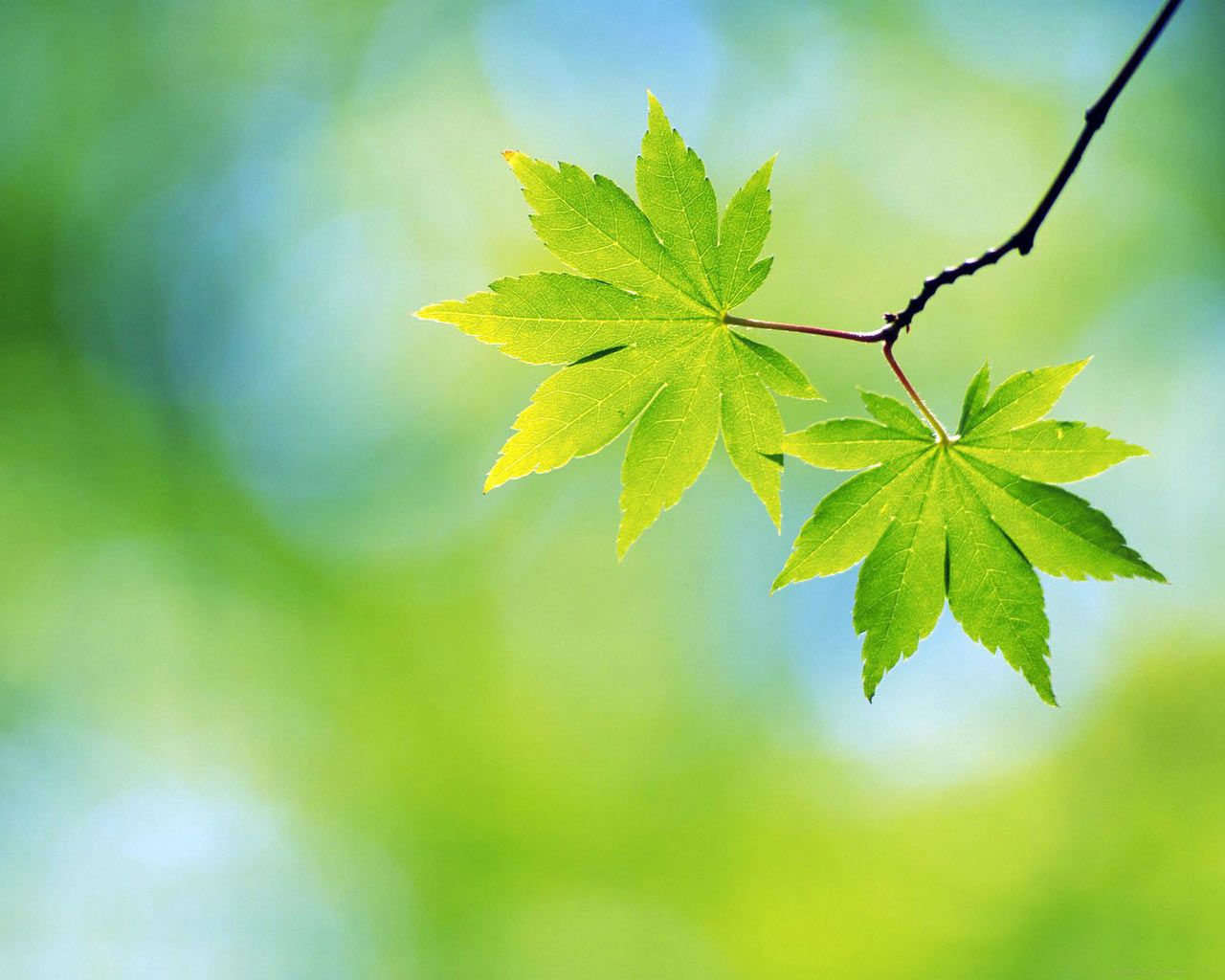 BILLING UNIT
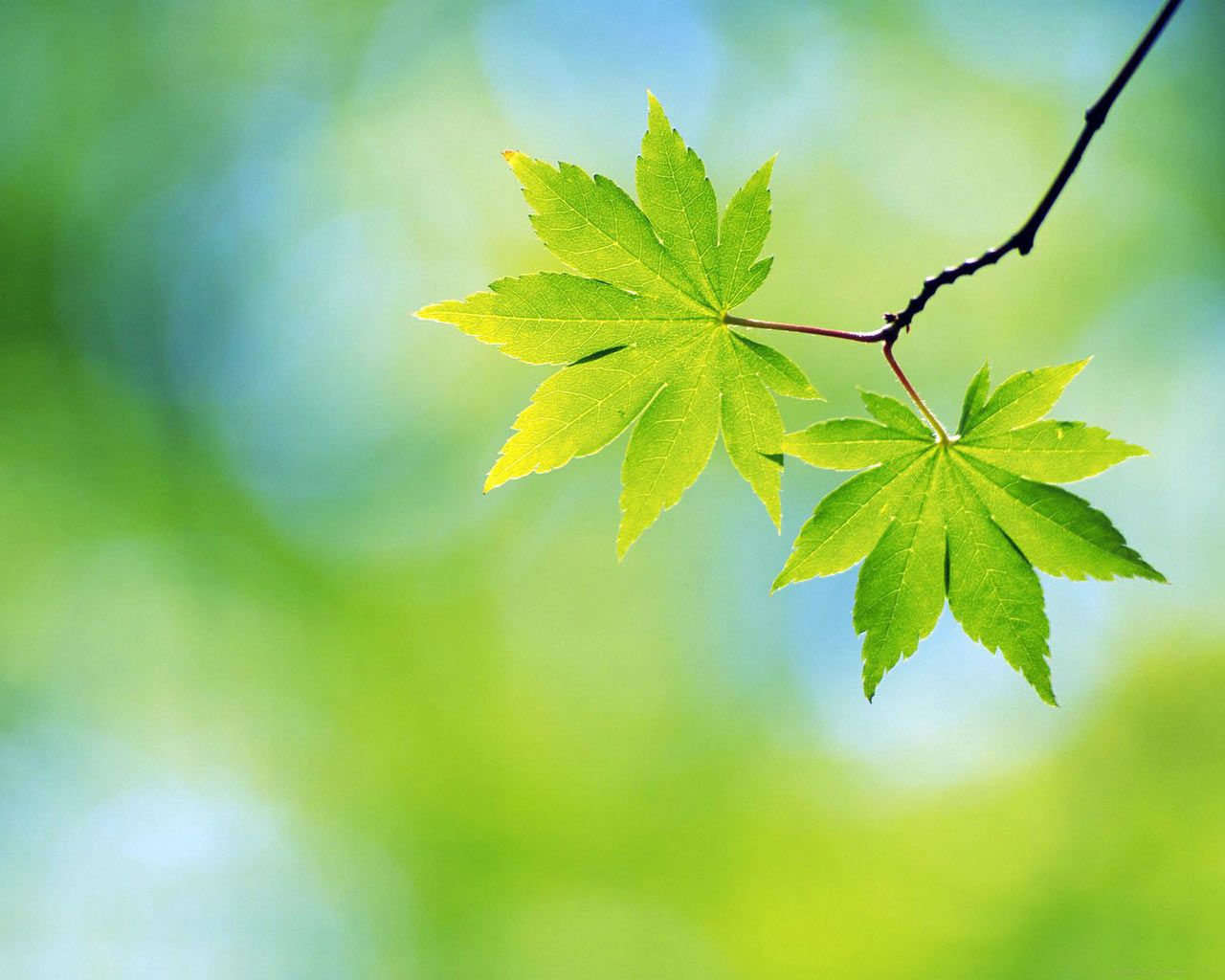 PENGHANTARAN SLIP PANEL
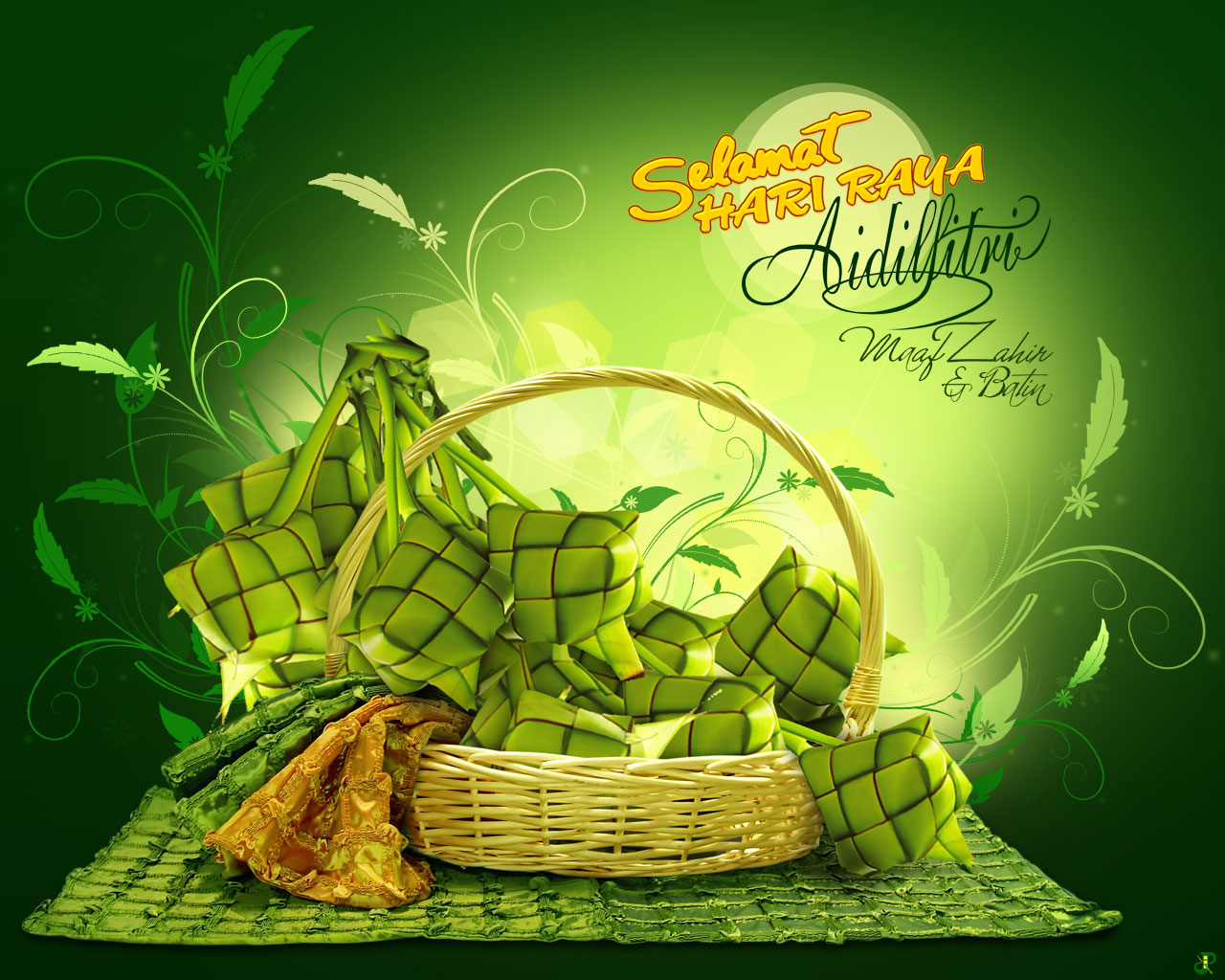